Sistemas para proporcionar información sobre la forma en que se esténabordando y respetando las salvaguardiasDecisión 1/CP.16
Junio 2012

María J. Sanz
Forestry Department
FAO
UN-REDD Programme
Indice
Los Acuerdos de Cancún: requerimiento de los SIS y especifican las salvaguardias
Reunión Grupo de Expertos (UNFCCC) sobre SIS (Panamá, 2011)
Decisión 12/CP.17, Durban
Algunos temas sobre los que reflexionar
The UNFCCC
Decisión 1/CP.16 (Acuerdos de Cancún) – párrafo 71(d)
La COP…
Pide a las Partes que son países en desarrollo que se propongan adoptar las medidas mencionadas en el párrafo 70 supra, en el contexto de un suministro de apoyo adecuado y previsible, que incluya recursos financieros y apoyo técnico y tecnológico a esas Partes, y en función de sus circunstancias nacionales y sus capacidades respectivas, que elaboren lo siguiente:
…..
(d) Un sistema para proporcionar información sobre la forma en que se estén abordando y respetando las salvaguardias que se señalan en el apéndice I de la presente decisión en todo el proceso de aplicación de las medidas mencionadas en el párrafo 70 supra, al tiempo que se respeta la soberanía;
Las Salvaguardas UNFCCC
La complementariedad o compatibilidad de las medidas con los objetivos de los programas  forestales nacionales y de las convenciones y los acuerdos internacionales sobre la materia;
La transparencia y eficacia de las estructuras de gobernanza forestal nacional, teniendo en cuenta la legislación y la soberanía nacionales;
El respeto de los conocimientos y los derechos de los pueblos indígenas y los miembros de las comunidades locales, tomando en consideración las obligaciones internacionales pertinentes y las circunstancias y la legislación nacionales, y teniendo presente que la Asamblea General de las Naciones Unidas ha aprobado la Declaración de las Naciones Unidas sobre los derechos de los pueblos indígenas;
La participación plena y efectiva de los interesados, en particular los pueblos indígenas y las comunidades locales, en las medidas mencionadas en los párrafos 70 y 72 de la presente decisión;
La compatibilidad de las medidas con la conservación de los bosques naturales y la diversidad biológica, velando por que las que se indican en el párrafo 70 de la presente decisión no se utilicen para la conversión de bosques naturales, sino que sirvan, en cambio, para incentivar la protección y la conservación de esos bosques y los servicios derivados de sus ecosistemas y para potenciar otros beneficios sociales y ambientales (1);
La adopción de medidas para hacer frente a los riesgos de reversión;
La adopción de medidas para reducir el desplazamiento de las emisiones.
(1) Taking into account the need for sustainable livelihoods of indigenous peoples and local communities and their interdependence on forests in most countries, reflected in the United Nations Declaration on the Rights of Indigenous Peoples, as well as the International Mother Earth Day.
UNFCCC Conclusiones del grupo de Expertos (Panama 2011)
Sistemas que pueden ser relevante pueden ya existir y estas operacionales a nivel nacional. 
Es interesante la armonización de las diferentes salvaguardas y herramientas para reportarlas que varias agencias internacionales implicadas en la implementación de REDD-plus requieren.
Es importante el respeto por la soberanía, legislación y circunstancias nacionales de los países en vías de desarrollo. 
Las características de los SIS pueden incluir: simplicidad, trasparencia, flexibilidad de los sistemas, consistencia, ser completas, comprensivas, regularidad en la provisión y adecuada información, accesibilidad por parte de los actores implicados (stakeholders)
Consideración de los aspectos de género.
El diseño del SIS debe estar tutelado por el país y ser flexible permitiendo la mejora progresiva en el tiempo, se lo suficientemente general para acomodar las diferentes circunstancias nacionales y permitir la trasposición al contexto nacional. 
Directrices para identificar requerimientos mínimos y por los tanto evitar ser prescriptivo
Se trata de un proceso de aprendizaje que requerirá de continuas mejoras.
UNFCCC Conclusiones del grupo de Expertos (Panama 2011)
Algunas características:
El desarrollo y operación del SIS debe ser tutelada por el país, respetar la soberanía y legislación nacionales. 
El proceso respetar y proveer información sobre las salvaguardas debe ser trasparente y asegurar la participación de todos los actores relevantes. 
Posibles canales para proveer la información fueron indicados por los expertos:
Comunicaciones Nacionales bajo la Convención 
Reportes bianuales indicados para las NAMAs
Una plataforma en la Web que se podría ir actualizando a medida que la información este disponible
Frecuencia en la provisión de información:
La provisión a nivel nacional e internacional de información no necesariamente necesitará del mismo nivel de detalle, la misma periodicidad o canales de comunicación.
La frecuencia en la provisión de información a nivel nacional puede diferir de la internacional debido a la diferencia en los tipos de información y el detalle.
UNFCCC Conclusiones del grupo de Expertos (Panama 2011)
Respetando las salvaguardas: 
Como operacionalizar las acciones y evaluar la efectividad
Principios que pueden regir un SIS:
Comparabilidad
Precisión (es un concepto más para variables cuantitativas/Inv  GEIs, para información cualitativa el concepto es “fiabilidad”)
Transparencia
UNFCCCDecisión 12/CP.17SIS - Principios
La COP decidió en Durban que….
Los SIS deben, teniendo en cuenta las circunstancias nacionales y las capacidades respectivas, reconociendo la soberanía y la legislación nacionales y las obligaciones y los acuerdos internacionales pertinentes, y respetando las consideraciones de género:
Ser coherentes con la orientación expuesta en el párrafo 1 del apéndice I de la decision 1/CP.16;
Proporcionar información transparente y coherente a la que puedan acceder todos los interesados y actualizarla con regularidad;
Ser transparentes y flexibles para permitir mejoras con el paso del tiempo;
Proporcionar información sobre la forma en que se están abordando y respetando todas las salvaguardias expuestas en el apéndice I de la decisión 1/CP.16;
Estar a cargo de los países y aplicarse a nivel nacional;
Basarse en los sistemas existentes, si los hubiera;
UNFCCCDecisión 12/CP.17Que y donde informar
Que:
Resumen de la información sobre la forma en que se estén abordando y respetando todas las salvaguardias expuestas en el apéndice I de la decisión 1/CP.16 durante todas las fases de la ejecución de las actividades
Cuando y donde:
La información se enviará periódicamente
Se proporcionará periódicamente y se incluirá en las comunicaciones nacionales, de conformidad con las decisiones pertinentes de la COP sobre las directrices para las comunicaciones nacionales de las Partes no incluidas en el anexo I de la Convención, o por los canales de comunicación acordados por la Conferencia de las Partes
El momento de la primera presentación del resumen de la información, y la frecuencia de las presentaciones posteriores se considerará en la COP18 .
The UNFCCCDecision 12/CP.17Further guidance....at COP18
Otras orientaciones:
SBSTA36 debía considerar si es necesario proporcionar más orientación para garantizar la transparencia, la coherencia, la exhaustividad y la eficacia al informar sobre la forma en que se están abordando y respetando todas las salvaguardias y, si procede, la COP tomará una decisión (COP18).
SBSTA 36:
No se consideraron los SIS, se consideraran en SBSTA37.
Aspectos prácticos a considerar....
Qué entendemos por SIS (definición)?
Objetivos del SIS
Cuáles son las características que el SIS debe tener (teniendo en cuenta la decisión 12/CP.17?
 Componentes clave de un SIS
Qué información debe ser recopilada
Qué possibles indicadores se pueden utilizar para seguir el progreso de  como las salvaguardas están siendo abordadas por el país
Metodologías para la recolección de los datos e información, procesos y herramientas 
Cómo proveer y gestionar la informacíón  
Ligazón del SIS con el sistema de monitoreo forestal?
Proceso para desarrollar el SIS
Principios y Criterios Sociales y Ambientales del Programa ONU-REDD
Silje Haugland, UNDP

Junio 2012
¿Qué son los Principios y Criterios Sociales y Ambientales (PCSA)?
Los PCSA cubren toda la gama de cuestiones de salvaguardas, incluida la gobernanza, los derechos, los impactos sociales y ambientales positivos y negativos.

Los Principios y Criterios son coherentes con la orientación proporcionada por los Acuerdos de Cancún, y construidos en base al conocimiento previo y rica literatura sobre las garantías, normas y certificación.

Se componen de principios generales y activos, son declaraciones fundamentales dentro de los cuales hay una lista de criterios identificados. 

Tres principios sobre temas sociales, uno sobre la coherencia de la política social y del medio ambiente y tres sobre temas ambientales.
Proceso
Los principios y criterios han sido desarrollados a través de un proceso consultativo con la participación de las partes interesadas:

Los Principios y Criterios se presentaron ante la Junta Normativa del Programa en marzo de 2011 y se instó a los participantes a dar sus comentarios.  

Los Principios y Criterios fueron revisados teniendo en cuenta los comentarios recibidos tras la reunión de la Junta Normativa; con ello se creó una “segunda versión” que fue publicada con el propósito de tener nuevos comentarios. 

La 3 versión de los PCSA y el borrador de la Herramienta de Beneficios y Riesgos BeRT (primera versión) fue enviada a consulta pública, entre octubre de 2011 y febrero de 2012 . 

Se llevó a cabo un taller de seguimiento en Ginebra del 05 al 10 febrero 2012.

Los Principios y Criterios Sociales y Ambientales del Programa ONU-REDD fueron recibidos como marco rector en la octava Junta Normativa del Programa en Asunción (Paraguay), en marzo de 2012.
Objetivos
Establecer  un marco de referencia para “desembalar” Cancun.
Y asi apoyar a los países que elaboren sus estrategias nacionales de REDD+ en concordancia con las salvaguardias de la Convención Marco de Naciones Unidas sobre el Cambio Climático (CMNUCC).

Establecer un marco rector para abordar las cuestiones sociales y ambientales en el Programa ONU-REDD.

Identificar posibles oportunidades y riesgos de REDD+ y que se tomen las precauciones necesarias para abordarlos. 

Reflejar un enfoque basado en los derechos humanos.

Respetar las convenciones de las Naciones Unidas, los tratados y declaraciones.
PCSA y secciónes pertinentes de los Acuerdos de Cancún
[Speaker Notes: The Cancun Agreements, Annex I: 
http://unfccc.int/resource/docs/2010/cop16/spa/07a01s.pdf#page=2]
¿Qué es La Herramienta de Beneficios y Riesgos (BeRT)?
Puede ayudar a poner en práctica y elaborar los conceptos recogidos en los PCSA. 

La Herramienta de Beneficios y Riesgos (BeRT), ofrece más detalles específicos sobre los tipos de preguntas que los países necesitan saber contestar en el diseño de sus sistemas de salvaguardias nacionales. Elabora una serie de preguntas correspondientes a cada criterio para ayudar en la identificación de cuestiones que deben abordarse.
BeRT sirve para aplicar la PCSA; ofrece opciones para la gestión de los riesgos identificados y asimismo para obtener resultados positivos con el fin de lograr múltiples beneficios. 

Para identificar los asuntos que deberán abordarse en los programas apoyados por ONU-REDD. 

Para generar una relación concreta entre los Principios y Criterios, los Acuerdos Multilaterales pertinentes (expuestos anteriormente), y las políticas y guías operacionales de ONU-REDD sobre asuntos específicos.

Actualmente en proceso de revisión:
Para simplificación de la herramienta
Para definir cómo se aplica y por quién
Estructura BeRT
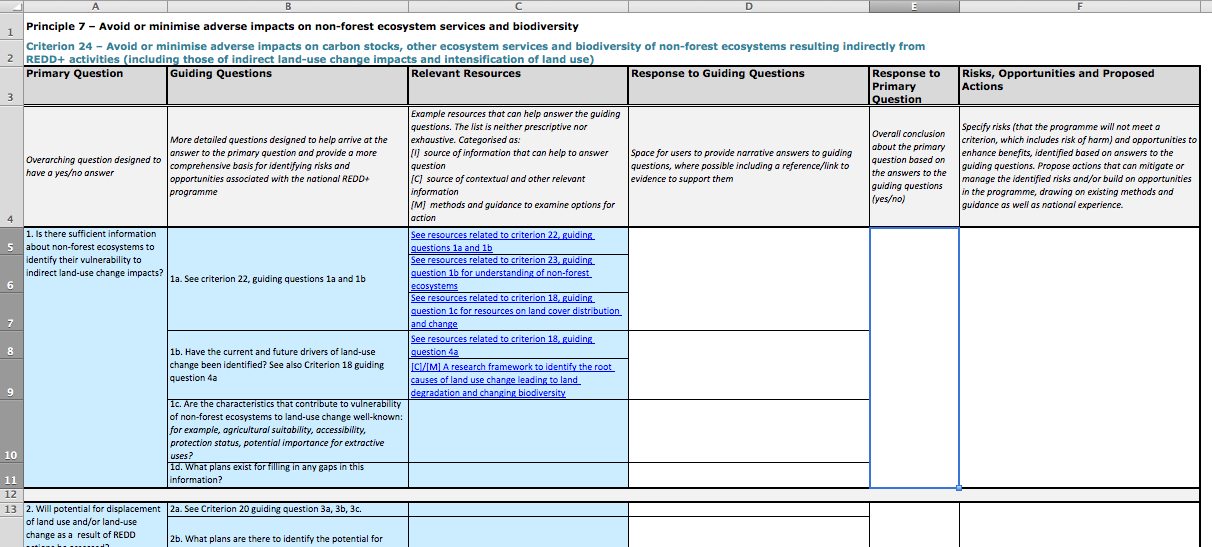 ¿Cómo los PCSA/BeRT se utilizarán para desarrollar un SIS?
Los PCSA pueden ayudar a los países a cumplir con los requerimientos de Cancún en el contexto de su propia situación nacional y definir su propio sistema de salvaguardias. 

Pueden servir de punto de partida para las discusiones entre las partes implicadas  con el fin de identificar y priorizar las cuestiones de gobernabilidad de mayor importancia para REDD+ en un contexto nacional determinado.

También existe la necesidad de crear un proceso para identificar los indicadores, las metodologías de medición y presentación de informes para obtener información sobre las salvaguardias. 

Las preguntas dentro de la Herramienta de Beneficios y Riesgos (BeRT) posiblemente podrían ser utilizadas como una base para formular los indicadores y las que definen qué medir.
Los próximos pasos
Adaptar aún más la herramienta BeRT y desarrollar otras herramientas que respalden los PCSA, en la medida que sea necesario. 

Poner a prueba los PCSA y la herramienta BeRT para distintas aplicaciones (desarrollo de programas, seguimiento y evaluación, etc.).

Seguir trabajando en el establecimiento de vínculos formales con el FCPF y REDD+ SES.

Se informará sobre el progreso alcanzado en la Novena Reunión de la Junta Normativa del Programa ONU-REDD.
Recursos
Para ver los Principios y Criterias: http://www.unredd.net/~unredd/index.php?option=com_docman&task=doc_download&gid=6981&Itemid=53

PCSA, documento de apoyo: http://www.unredd.net/~unredd/index.php?option=com_docman&task=doc_download&gid=6806&Itemid=53
Gracias!